We will solve a system of linear equations by substitution.
Lesson 2: 11.2 Substitution Method
LEARNING OBJECTIVE
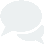 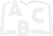 Algebraic Equations
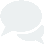 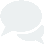 200y + 7 = 505
A
Algebraic equation(s)
5002
B
C

D
Not algebraic equations

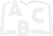 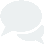 Simplify Expressions
To simplify an expression means to combine1 all like terms until there are no more like terms left.
To simplify an expression, use the Distributive Property and combine like terms.
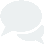 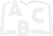 Not simplified expressions
Simplify Expressions
To simplify an expression means to combine1 all like terms until there are no more like terms left.
To simplify an expression, use the Distributive Property and combine like terms.
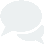 A
B
C
D
4n + 17 – 5n
E
F
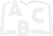 Simplify Expressions
To simplify an expression means to combine1 all like terms until there are no more like terms left.
To simplify an expression, use the Distributive Property and combine like terms.
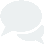 A
B
C
D
E
F
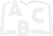 Simplify Expressions
To simplify an expression means to combine1 all like terms until there are no more like terms left.
To simplify an expression, use the Distributive Property and combine like terms.
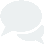 A
B
C
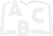 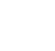 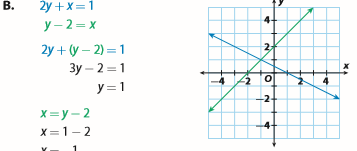 ACTIVATE PRIOR KNOWLEDGE
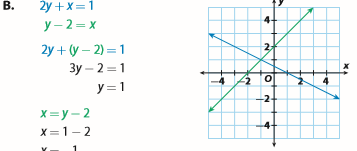 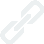 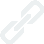 The substitution method solves a system by substituting one equation into the other equation.
The substitution method is ideal when a system has one equation with an isolated variable term.
CONCEPT DEVELOPMENT
NOT Ideal for thesubstitution method
The substitution method solves a system by substituting one equation into the other equation.
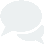 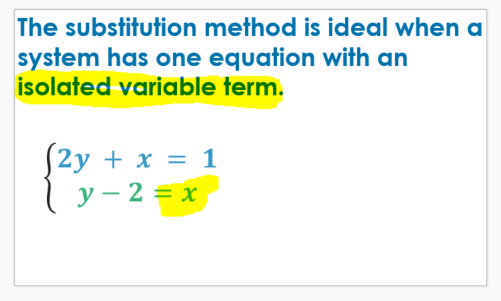 CONCEPT DEVELOPMENT
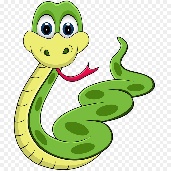 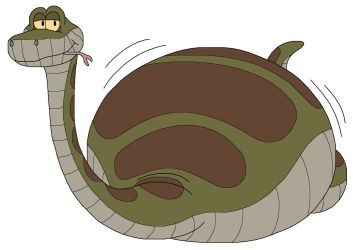 NOT Ideal for thesubstitution method
1
2
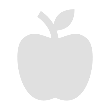 Step1
Step1
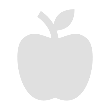 Step2
Step2
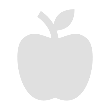 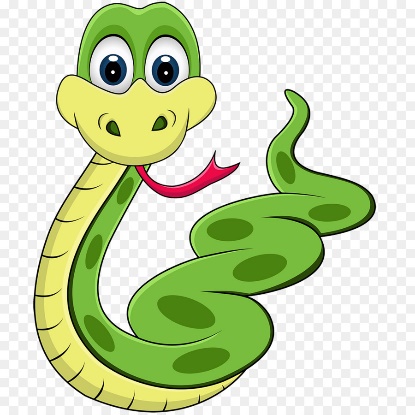 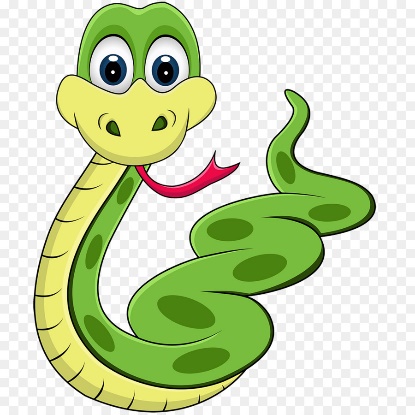 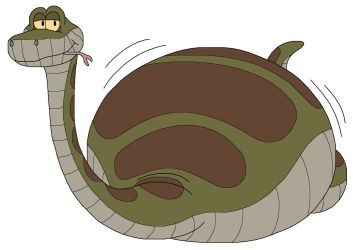 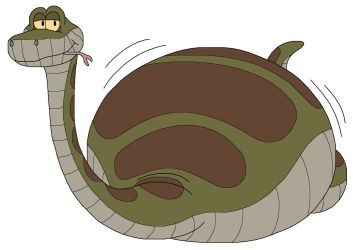 Step3
Step3
Graph
Graph
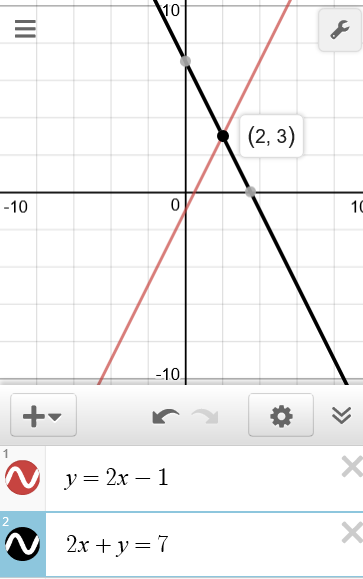 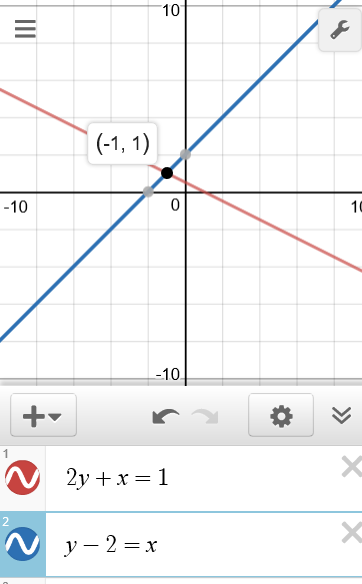 Conceptual Refocusing
1
2
“The solution to the system of linear equation is the ordered pair (__, __). 

The ordered pair (__, __) represents 
the intersection of the two graphs 
AND 
the values that make BOTH equations TRUE.”
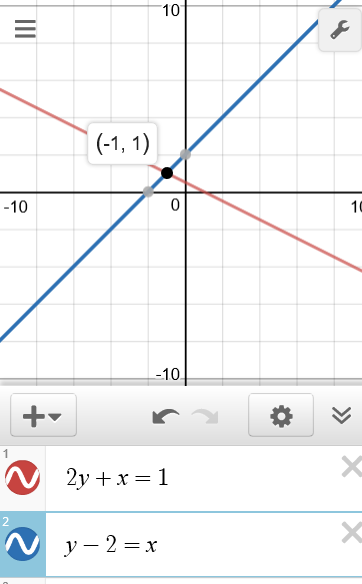 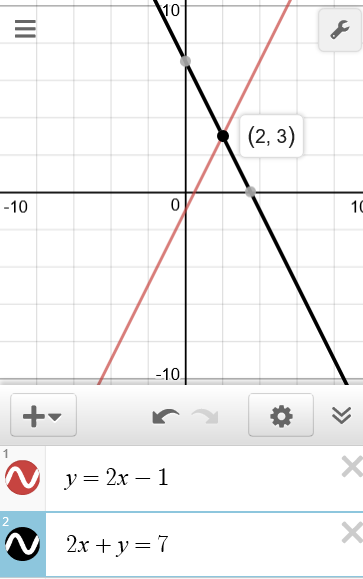 The substitution method solves a system by substituting one equation into the other equation. 
The substitution method is ideal when a system has one equation with an  isolated variable term.
The substitution method is ideal when a system has any variable with a coefficient of 1.
CONCEPT DEVELOPMENT
NOT Ideal for thesubstitution method
The substitution method solves a system by substituting one equation into the other equation.
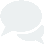 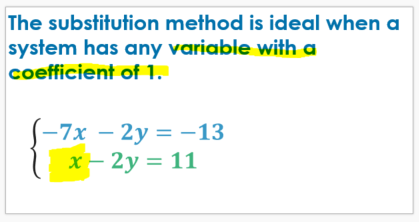 CONCEPT DEVELOPMENT
NOT Ideal for thesubstitution method
3
4
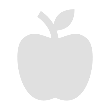 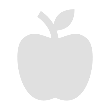 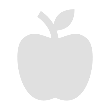 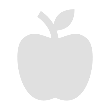 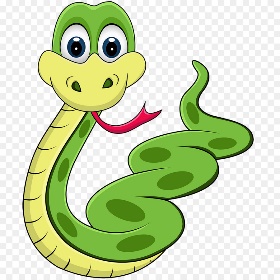 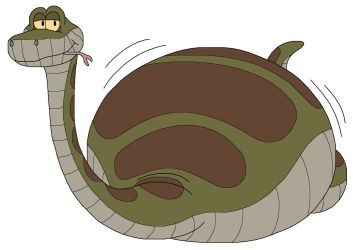 Graph
Graph
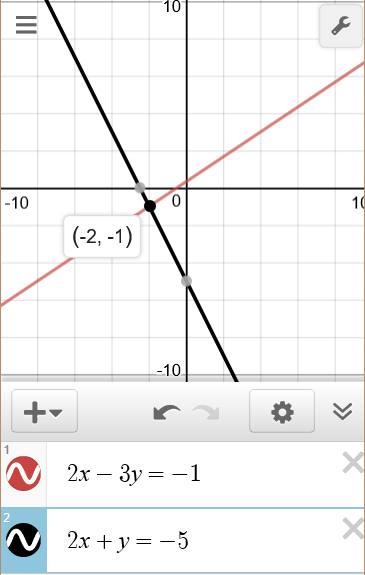 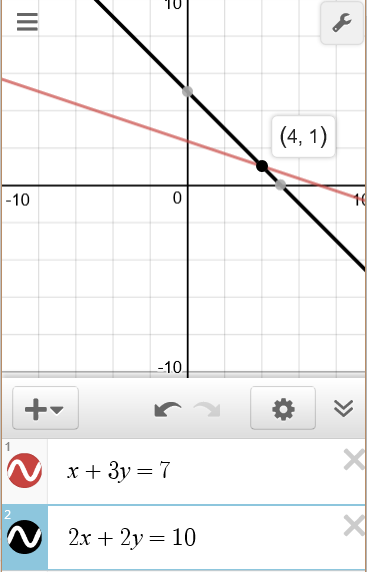 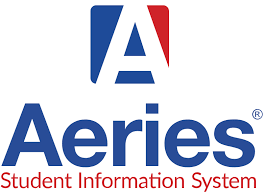 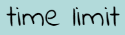 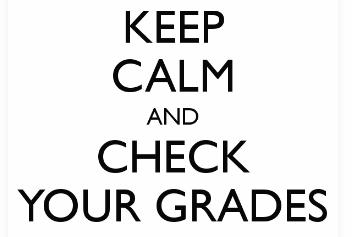 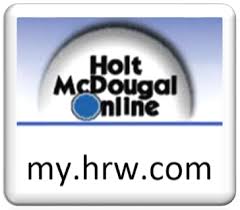 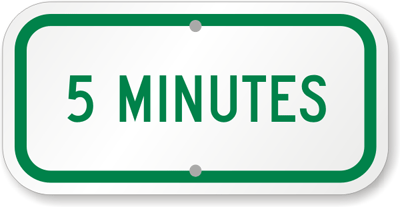 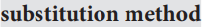 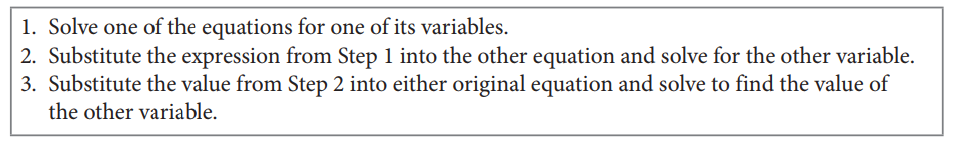 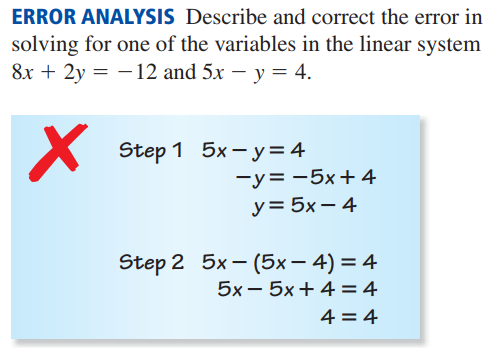 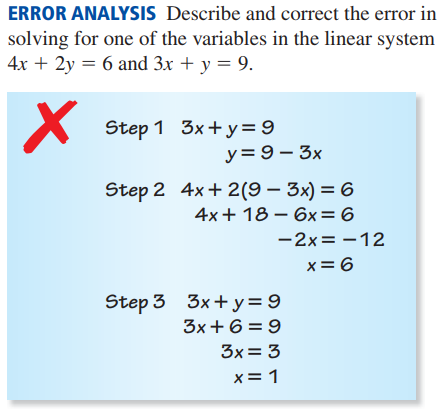 Step 2 is wrong, you must substitute the expression from step 1 into the other equation not the same equation.
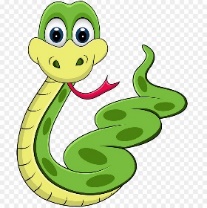 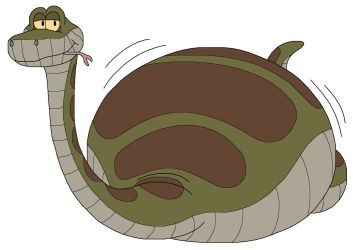 Step 3 is wrong, x = 6 and it was substituted in for y.
What did you learn today about solving a system of linear equations by substitution?
Word Bank
Substitution Method
 System of Equations
 Ordered Pair
 Solution
SUMMARY CLOSURE
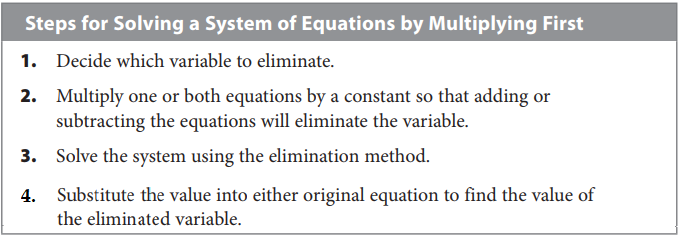 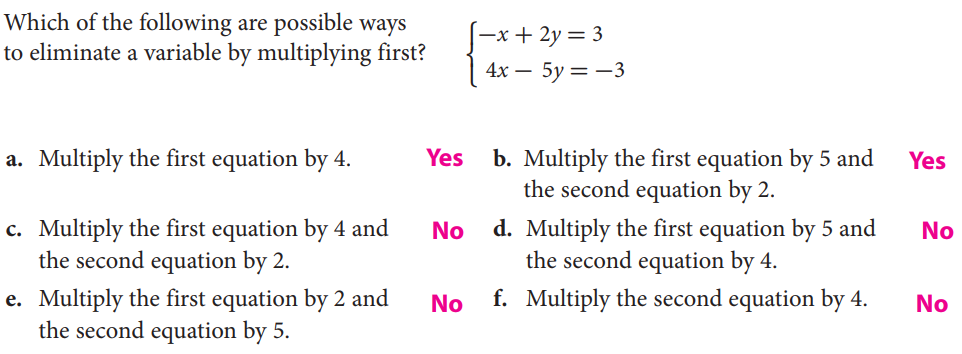 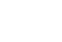 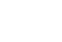 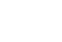 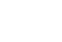 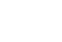 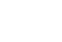 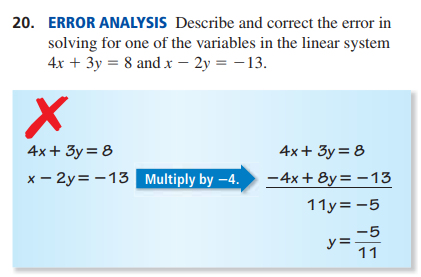 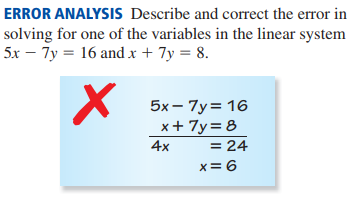 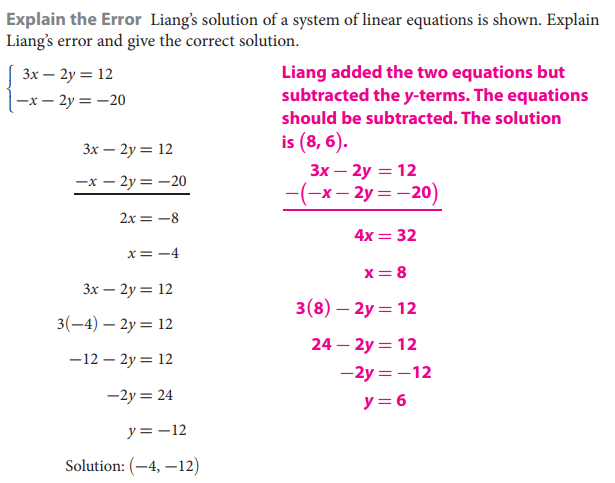 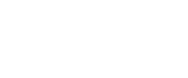 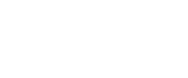 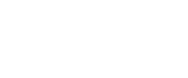 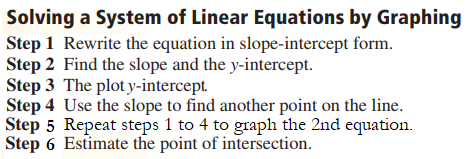 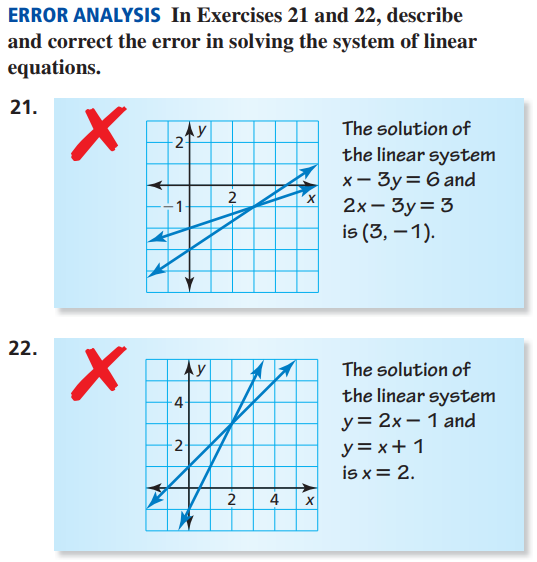 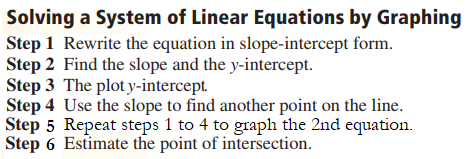 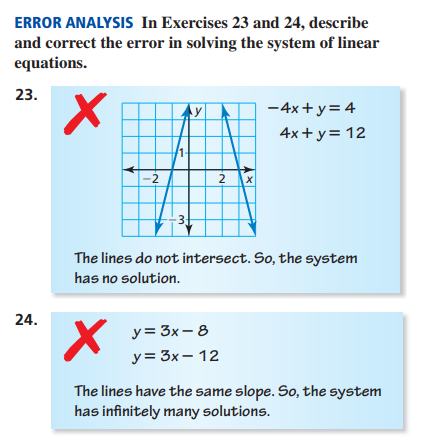